PARTIDA
IV DUATLO DO BARREIRO 14 de Abril de 2018Local do evento
WC
Secretariado
Lavagem de bicicletas
META
RECUPERAÇÃO
Mata Nacional  da Machada
A. DE TRANSIÇÃO
ABASTECIMENTO
100 m
IV DUATLO DO BARREIRO – Esquema de circulação
Partida
Meta
Secretariado
Área de Transição
 Final da 1ª Corrida
 Início e final da 2ª Corrida 
  Linha de montagem
  Linha de desmontagem
 Início e final do BTT
PARTIDA
META
Mata Nacional  da Machada
A. DE TRANSIÇÃO
Partida
Meta
1ª Corrida
2ª Corrida
Transição
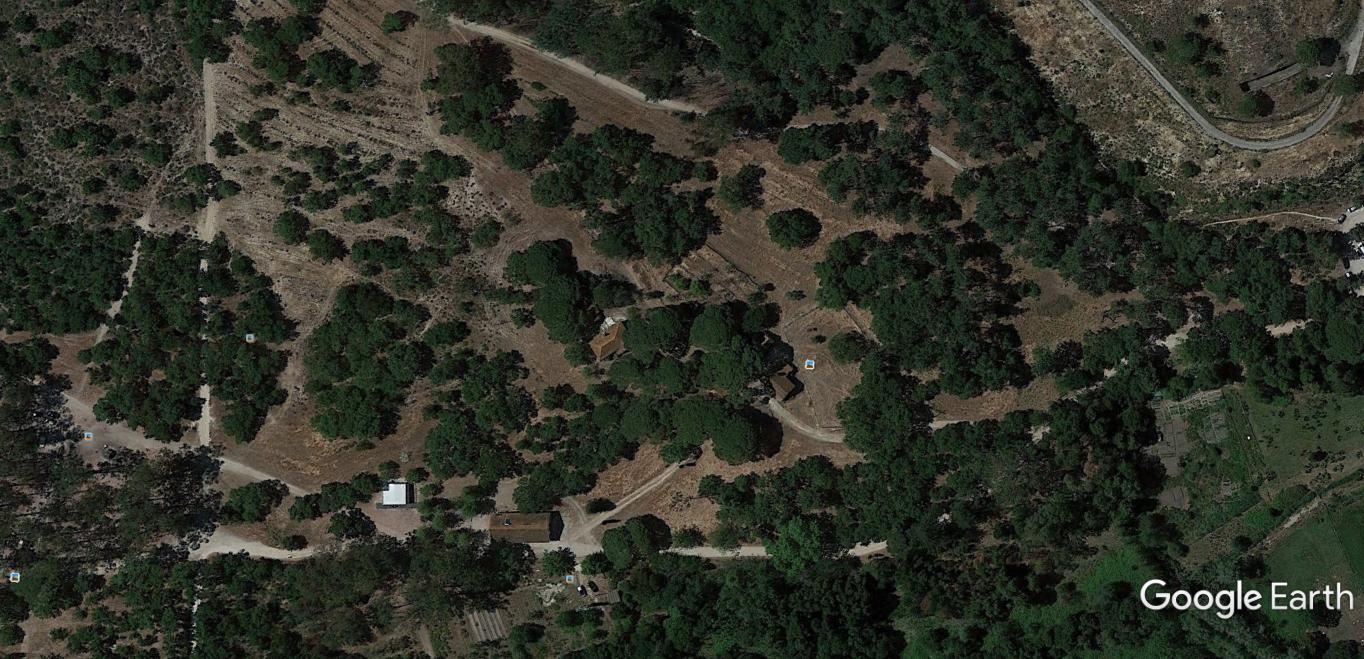 BENJAMINS1ª Corrida 200m (1 volta) 2ª Corrida 200m (1 volta)
Transição
Meta
Partida
DISTÂNCIAS:
1000 m
1x
Ciclismo
BENJAMINS
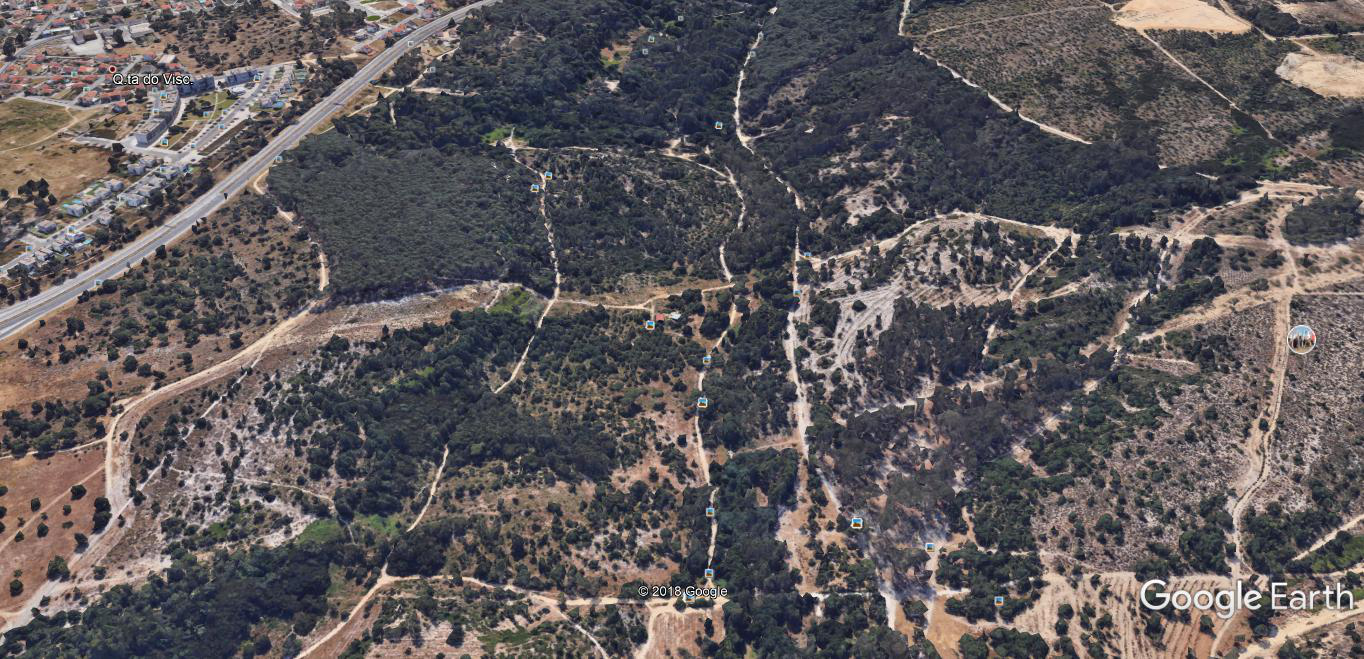 Partida
Meta
1ª Corrida
2ª Corrida
Transição
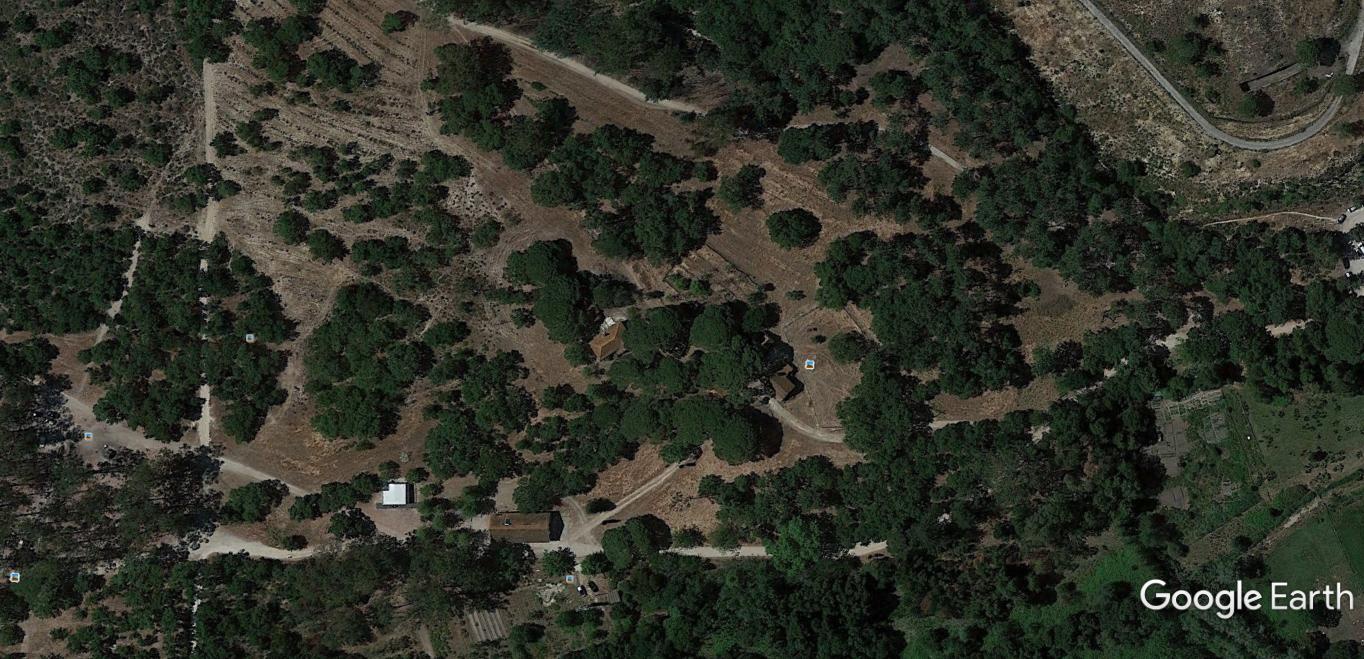 INFANTIS1ª Corrida 400m (1 volta) 2ª Corrida 400m (1 volta)
Transição
Meta
Partida
DISTÂNCIAS:
1700 m
1x
Ciclismo
INFANTIS
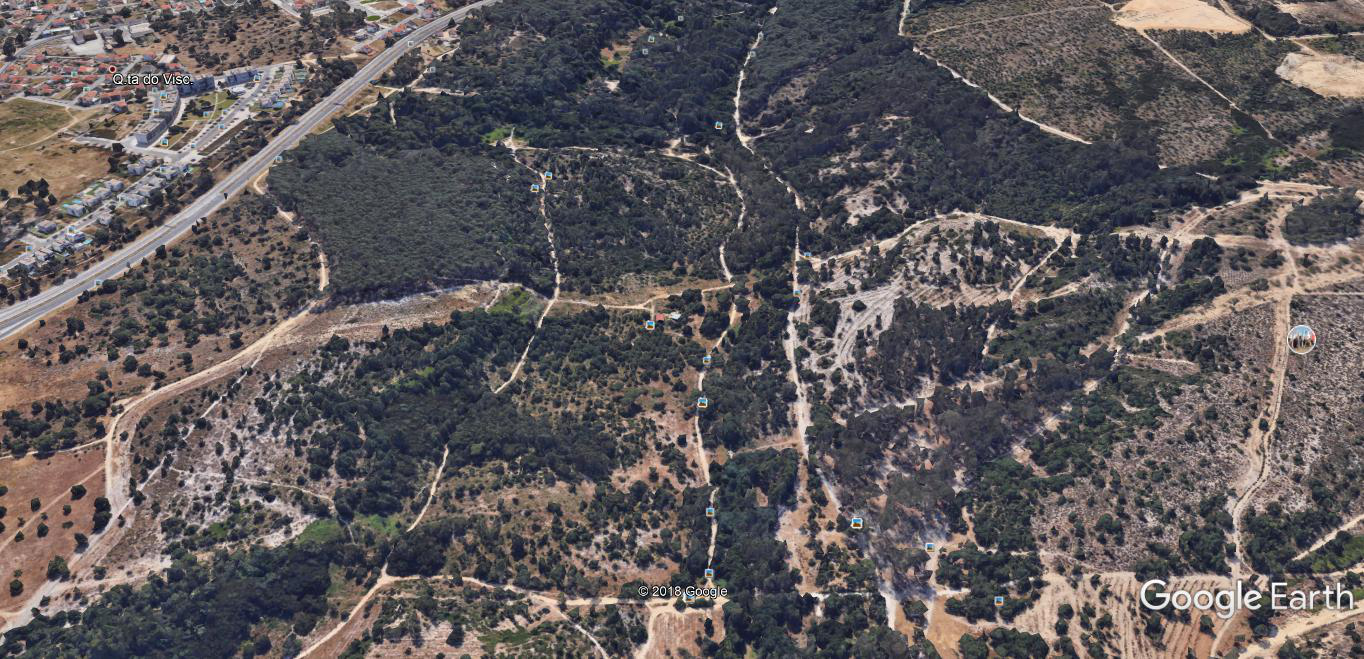 Partida
Meta
1ª Corrida
2ª Corrida
Transição
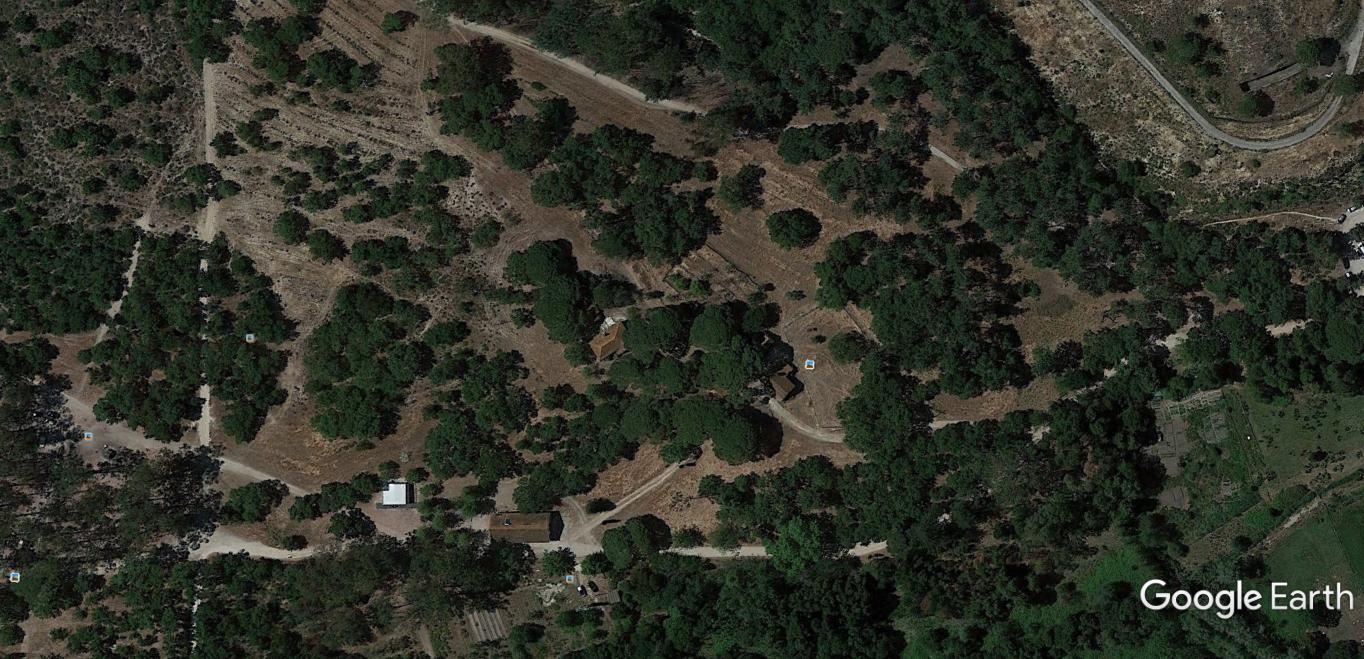 INICIADOS1ª Corrida 600m (1 volta) 2ª Corrida 600m (1 volta)
Transição
Meta
Partida
DISTÂNCIAS:
3900 m
1x
Ciclismo
INICIADOS
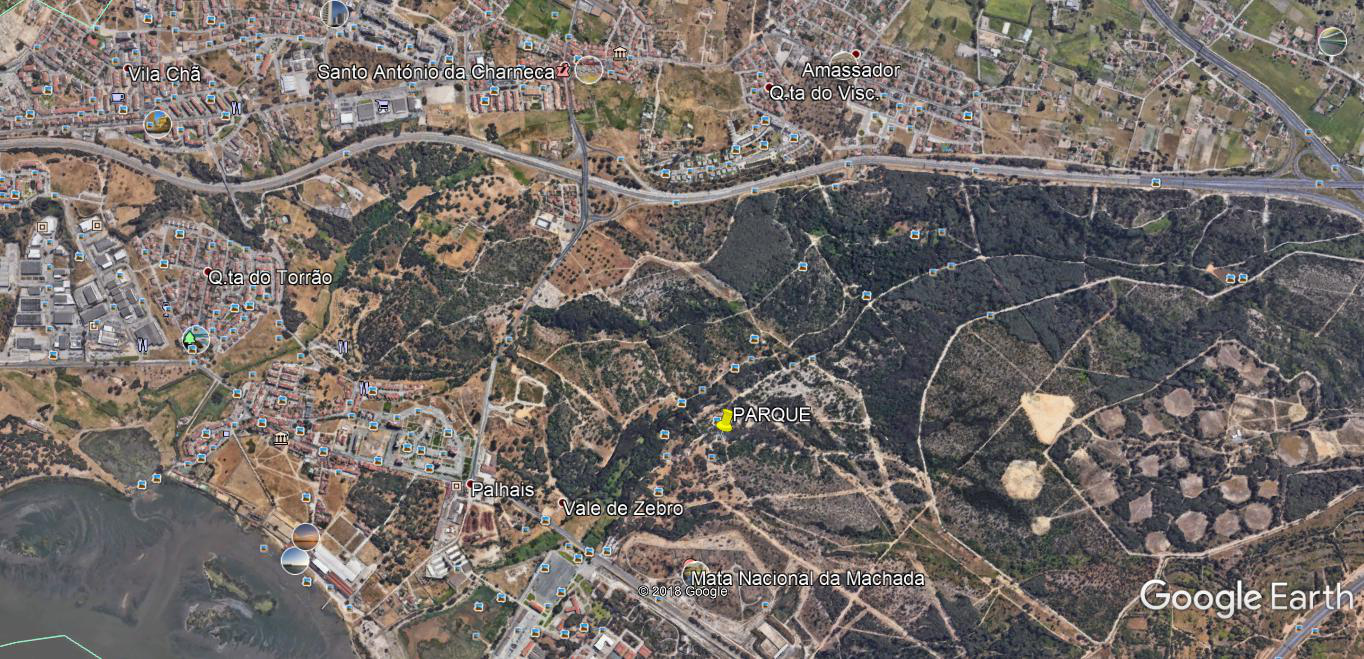 Partida
Meta
1ª Corrida
2ª Corrida
Transição
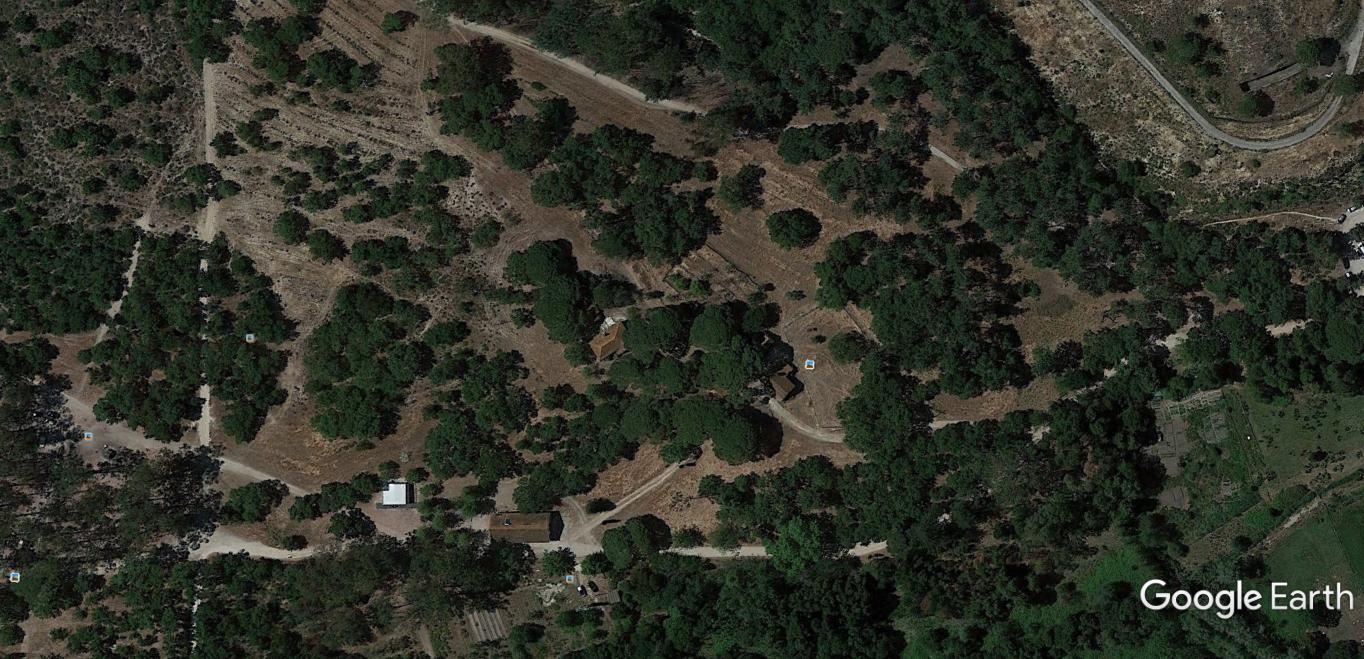 JUVENIS1ª Corrida 1200m (1 volta) 2ª Corrida 600m (1 volta)
Transição
Meta
Partida
DISTÂNCIAS:
5900 m
2x
Ciclismo
JUVENIS
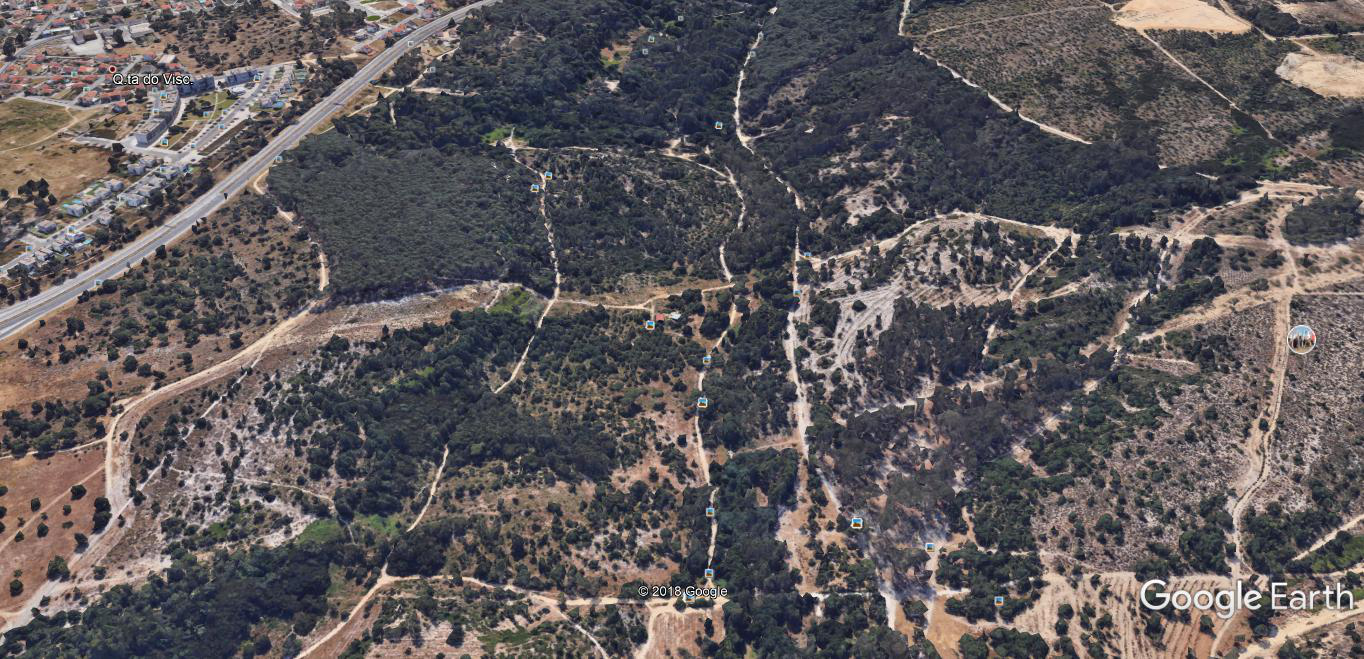 Partida
Meta
1ª Corrida
2ª Corrida
Transição
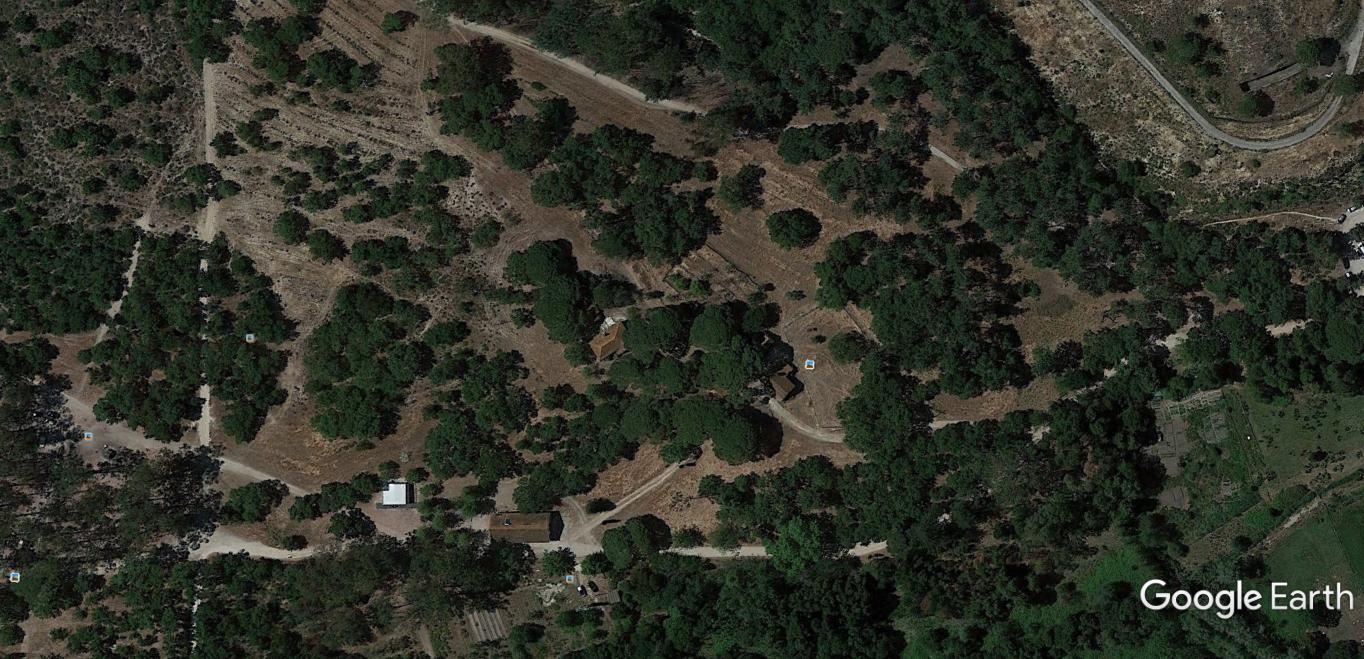 CADETES e +1ª Corrida 2400m (2 voltas) 2ª Corrida 1200m (1 volta)
Transição
Meta
Partida
DISTÂNCIAS:
7800 m
2x
Ciclismo
CADETES e +
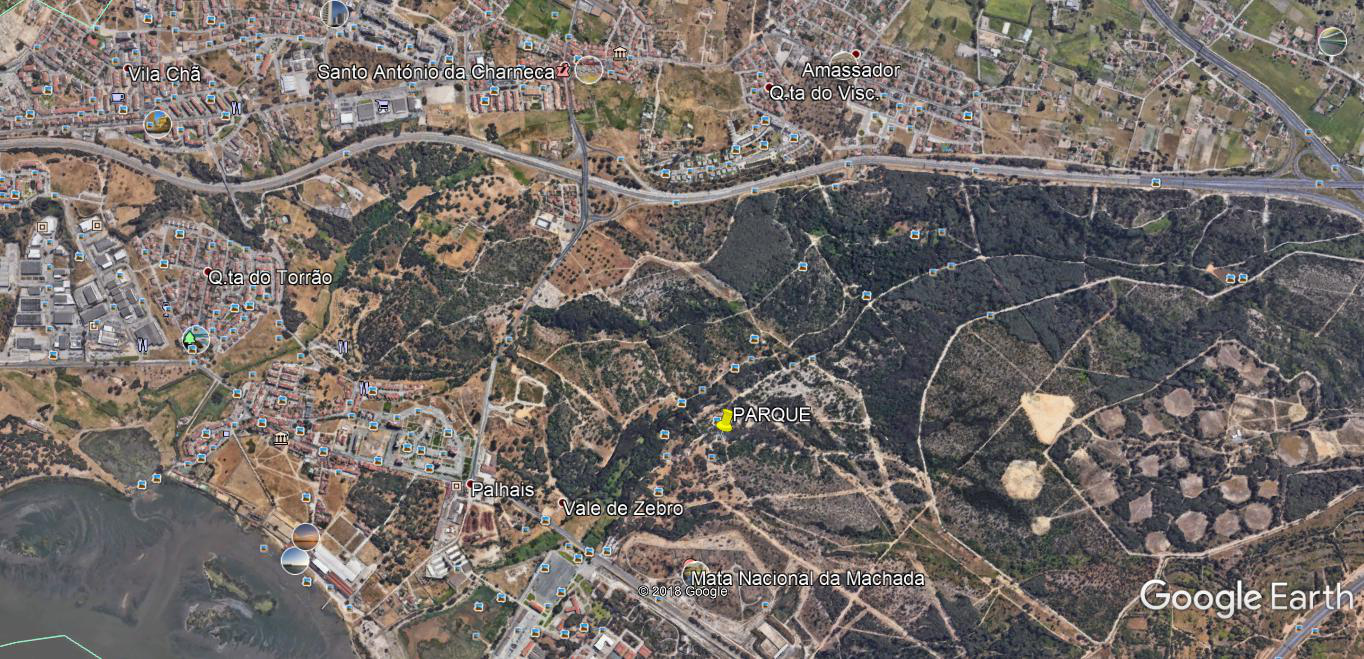